Природа Камчатки
Выставка поделок учащихся, выполненных в ходе проекта
Лес, точно терем расписной,
Лиловый, золотой, багряный,
Весёлой, пёстрою стеной
Стоит над светлою поляной.
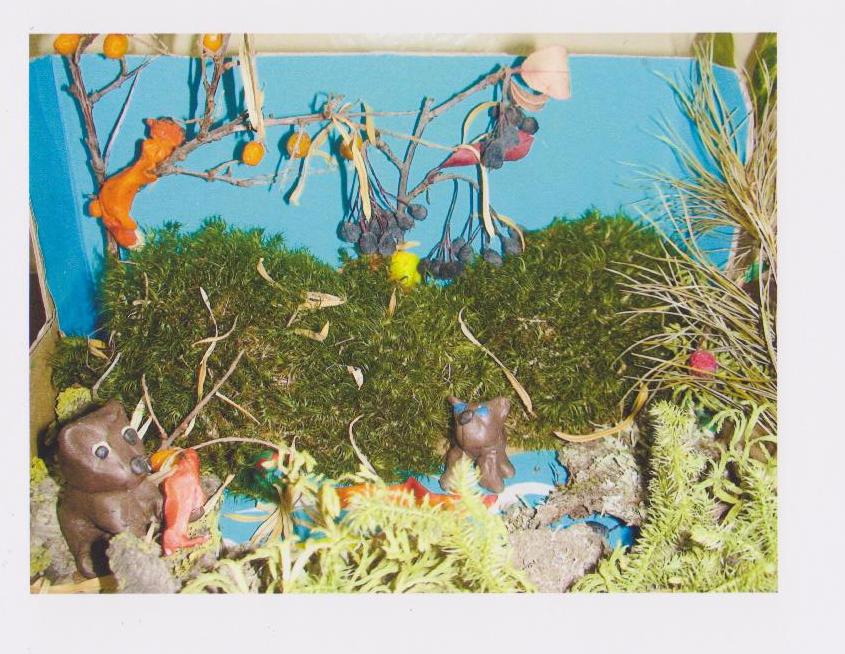 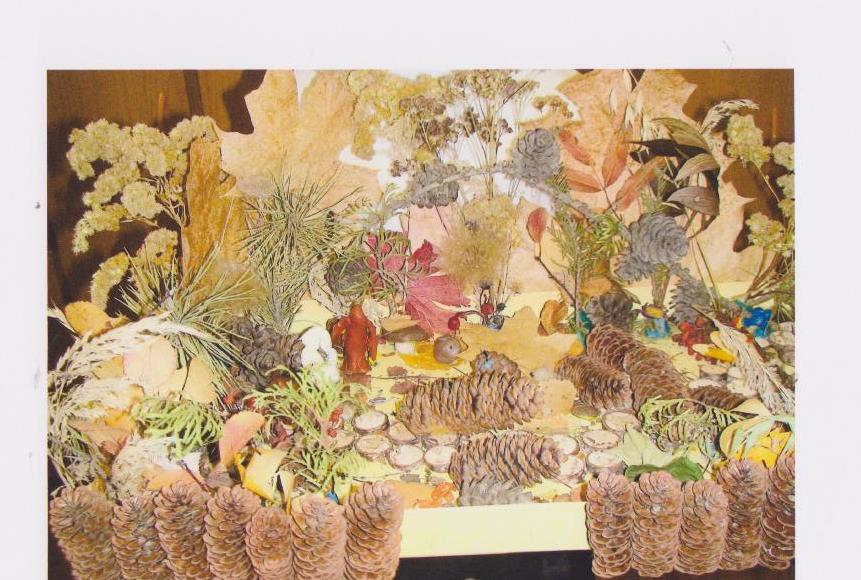 Камчатка
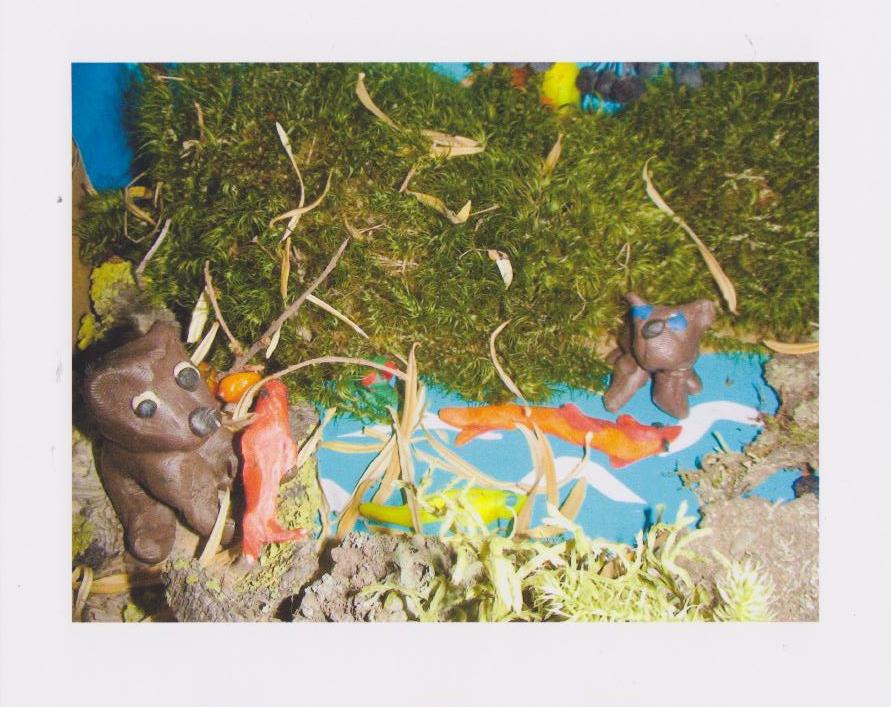 глазами детей
Вы видели горы - вулканы,Вершины в туманной дали,Где сопки стоят - великаны...Нет краше камчатской земли!
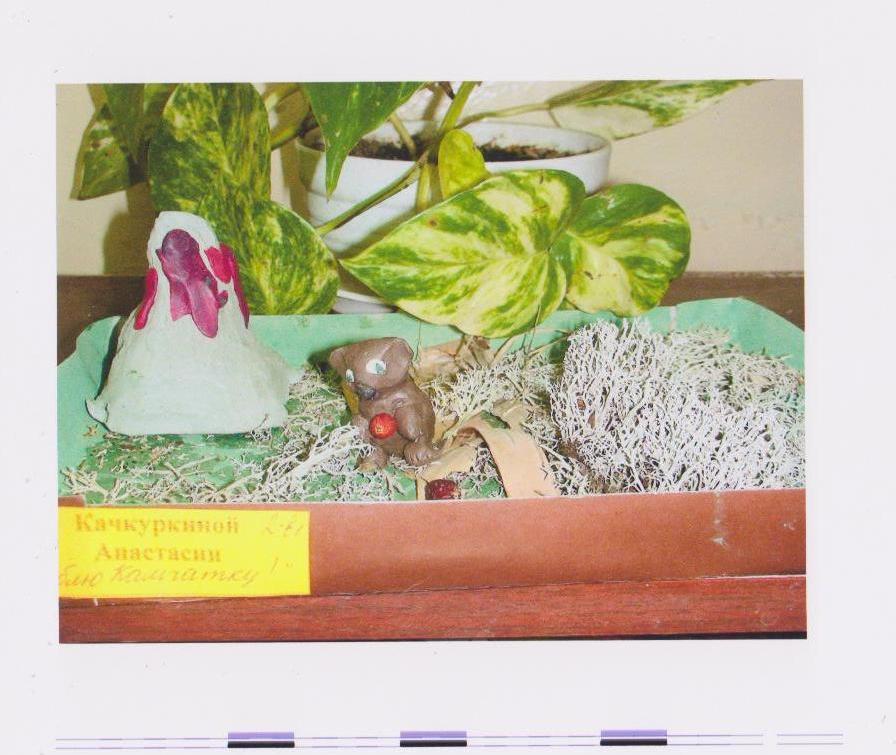 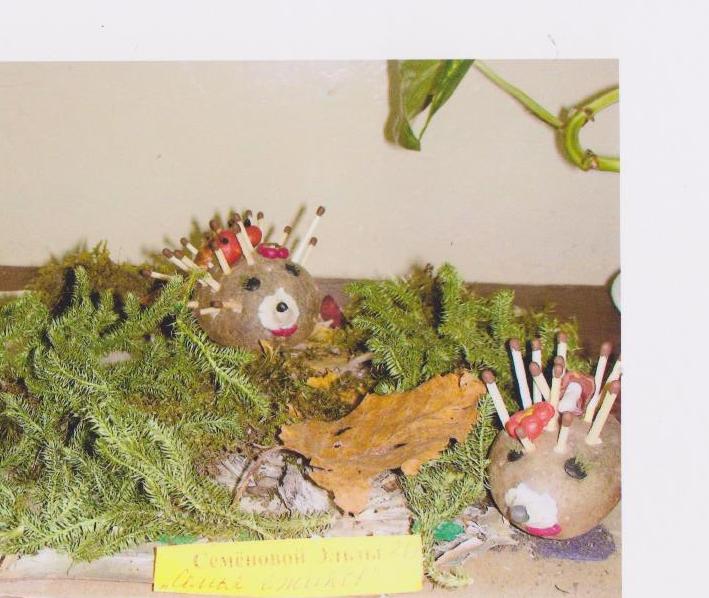